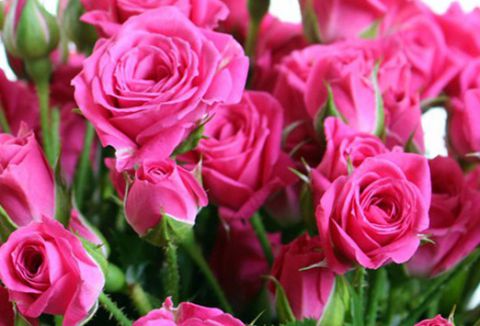 Средняя группа №6
«Розочка»
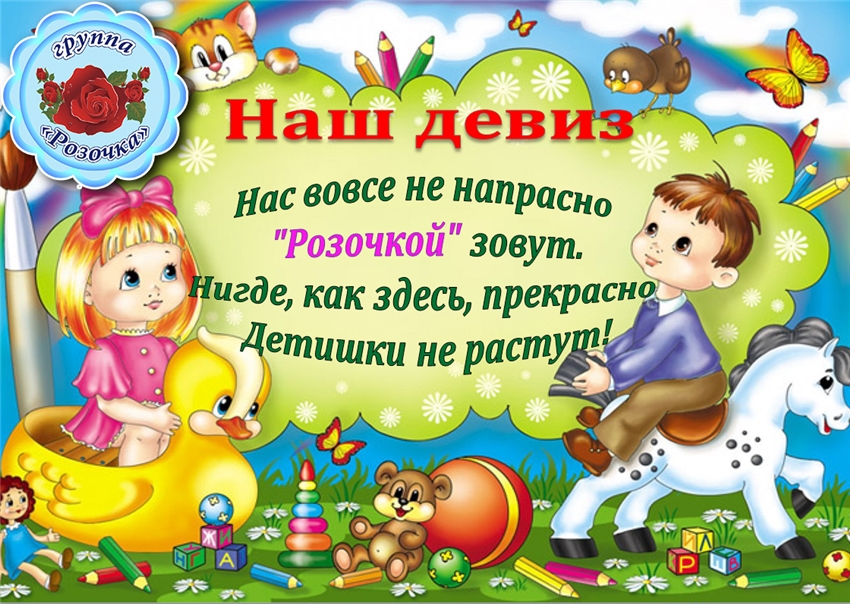 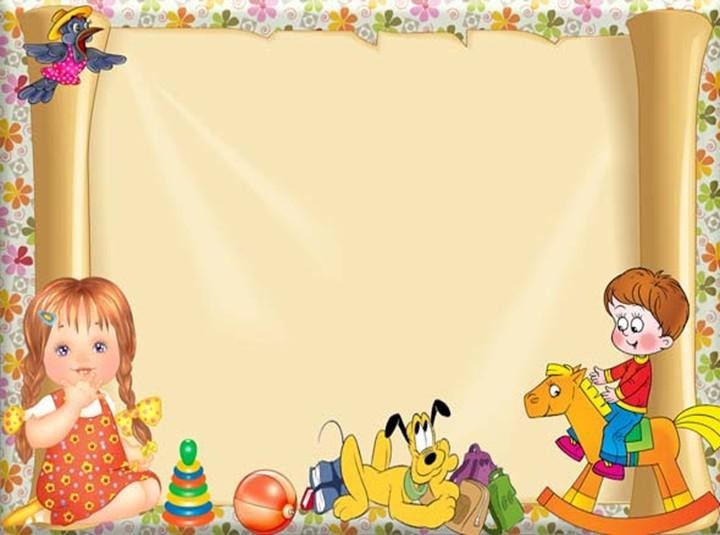 РАСПИСАНИЕ ОРГАНИЗОВАННОЙ ОБРАЗОВАТЕЛЬНОЙ ДЕЯТЕЛЬНОСТИ
СРЕДА
8.55 - 9.15 – ФИЗО
9.45 - 10.05 – Познание (ФЭМП)
ПОНЕДЕЛЬНИК
9.00 - 9.20 – Познание (позн. иссл. ФЦКМ)
9.30 - 9.50 – ФИЗО
ВТОРНИК
9.00 - 9.20 – Развитие речи
9.30 - 9.50 – Музыка
11.10 -11.30 – ФИЗО(на прогулке)
ЧЕТВЕРГ
9.00 - 9.20 – Худ. творчество (Рисование)
9.30 - 9.50 – Музыка
ПЯТНИЦА
9.00 - 9.20 –Худ. творчество (Лепка/Аппликация)
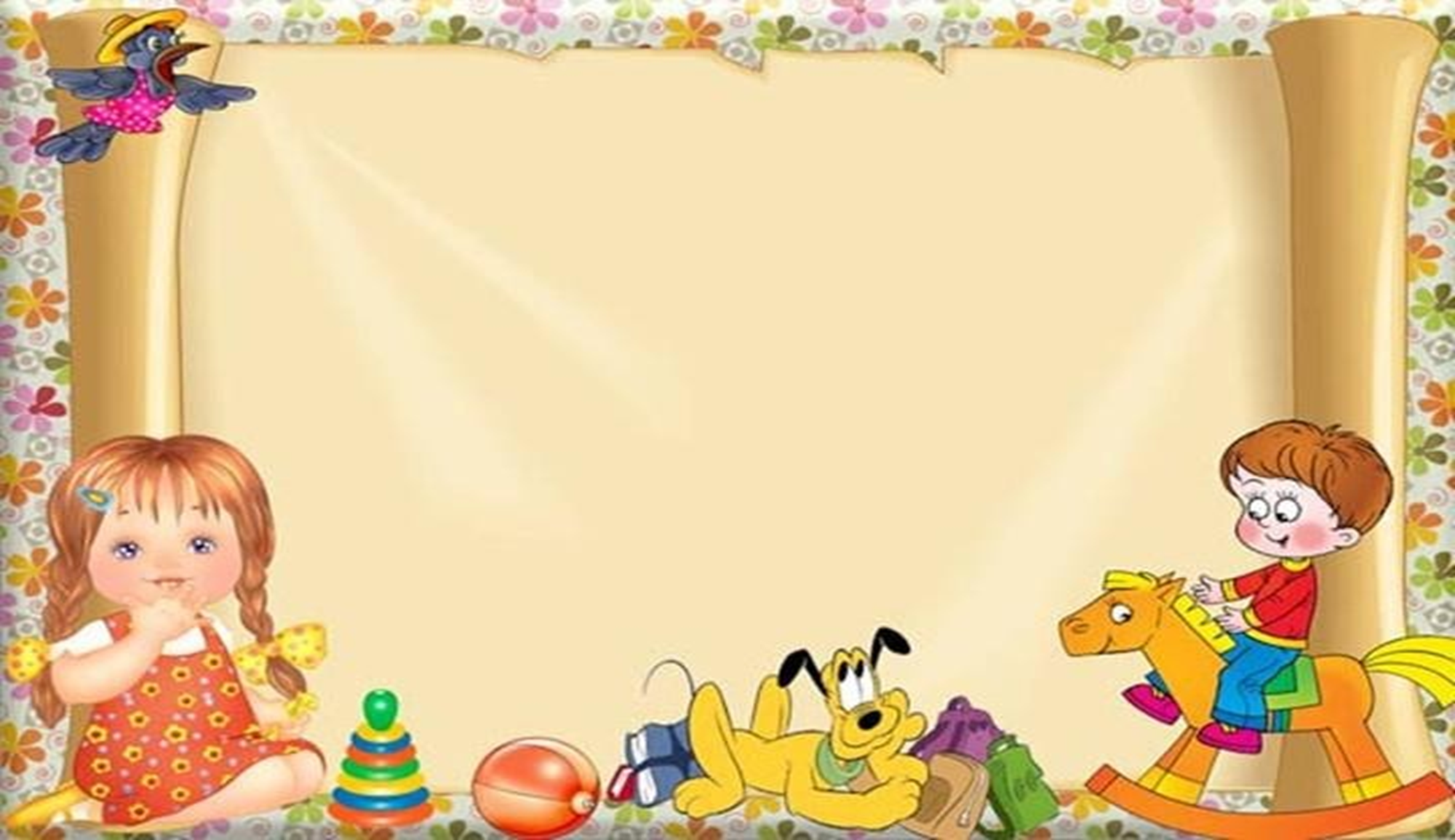 Режим дня
Прием детей, самостоятельная деятельность                                                    7:00-8:10
Утренняя гимнастика                                                                                           8:10-8:20
Подготовка к завтраку, завтрак                                                                            8:10-8:50
Игры, подготовка к занятиям                                                                               8:50-9:00
Организованная образовательная 
деятельность                                                                                                         8:55-10:05
Второй завтрак                                                                                                      9:45-10:00
Подготовка к прогулке, прогулка                                                                        10:00-11:20
Возвращение с прогулки, самостоятельная деятельность                               11:20-11:45
Обед                                                                                                                       11:45-12:15
Подготовка ко сну                                                                                                 12:15-12:30
Дневной сон                                                                                                          12:30-15:00
Постепенный подъем, закаливающие процедуры                                            15:00-15:20
Занятия по подгруппам с перерывами                                                               15:20-15:35
Самостоятельная деятельность, чтение художественной литературы           15:35-16:00
Подготовка к ужину, ужин                                                                                  16:00-16:20
Игры, подготовка и выход на прогулку, уход детей домой                             16:20-17:30
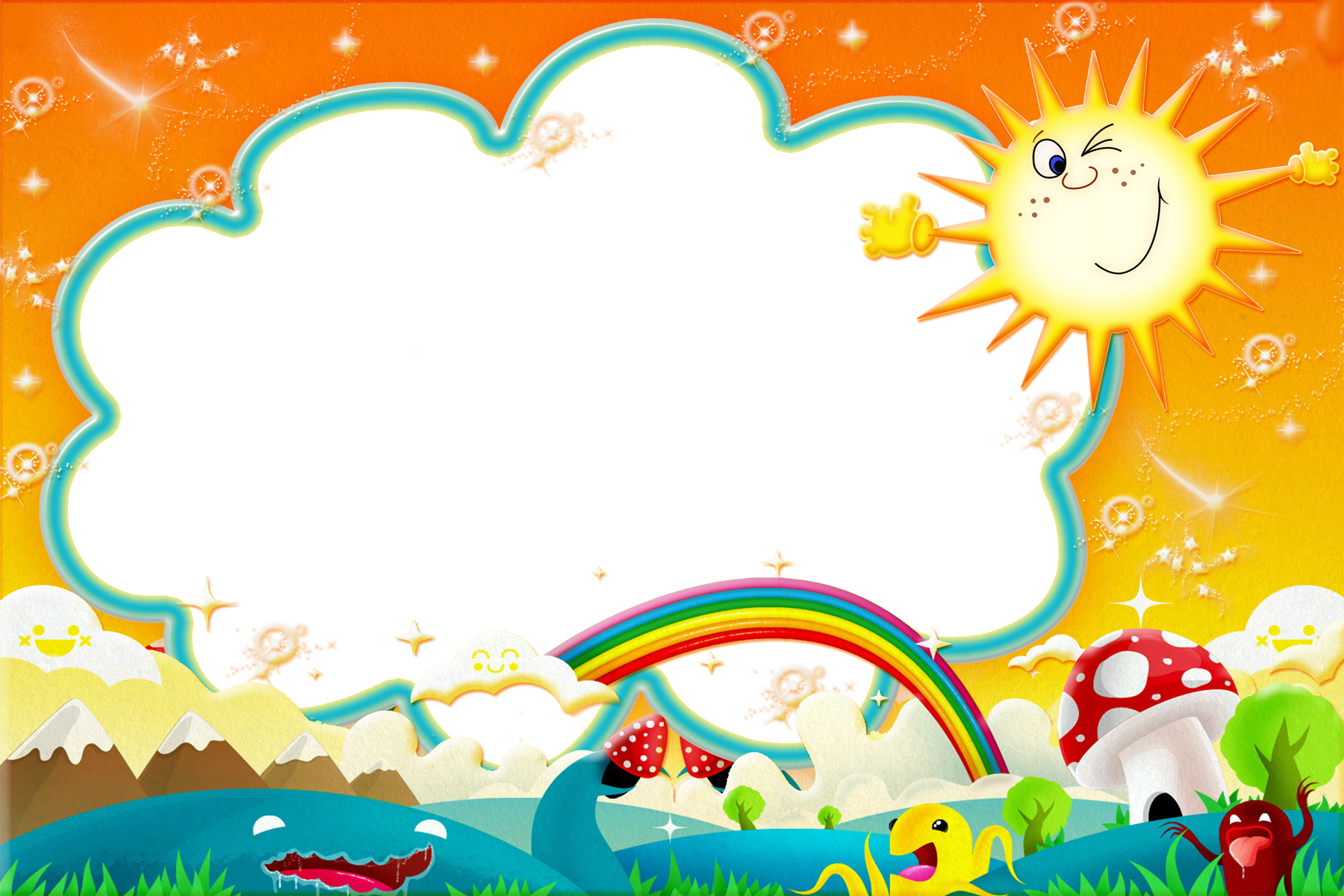 В группе работают
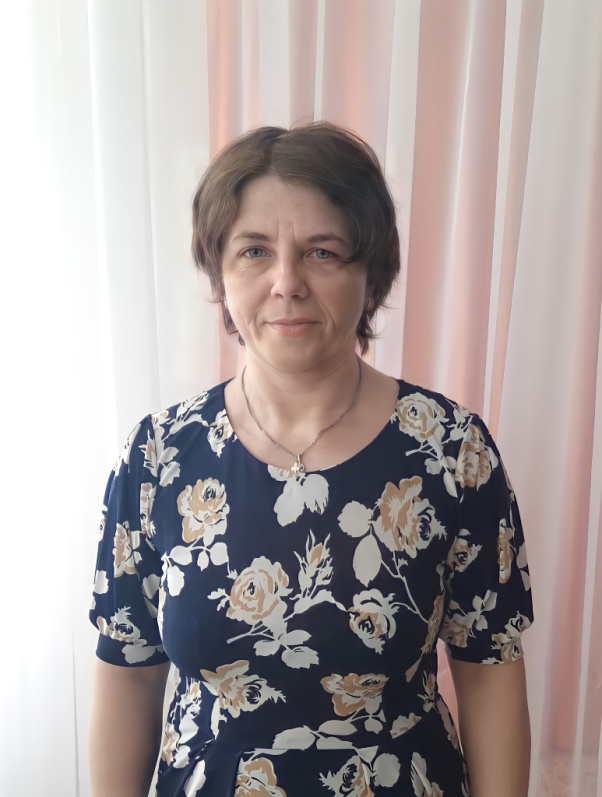 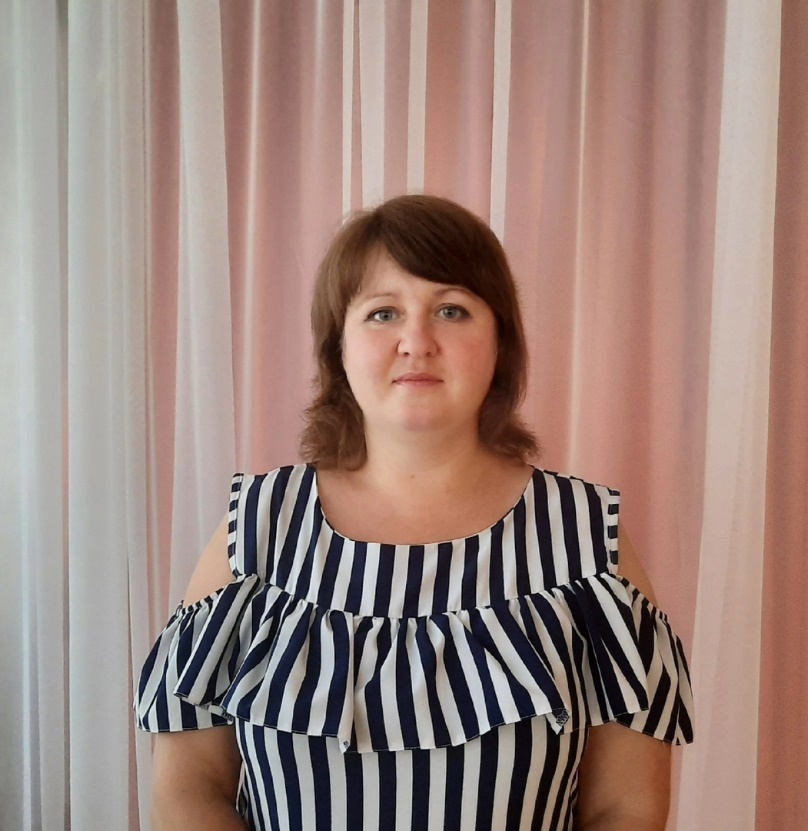 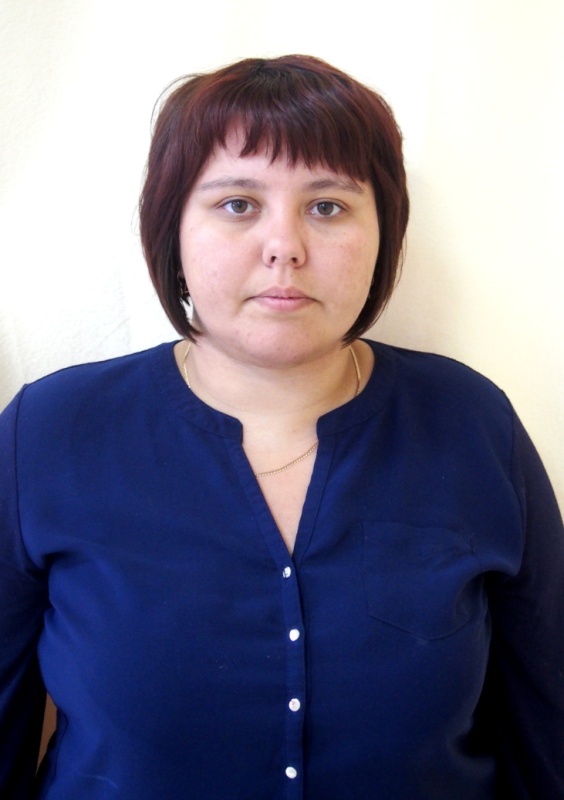 Помощник воспитателя
 Сафарова Наталья Ивановна
Воспитатель
Муштайкина Юлия Андреевна
Воспитатель
Мурушкина Евгения Алексеевна
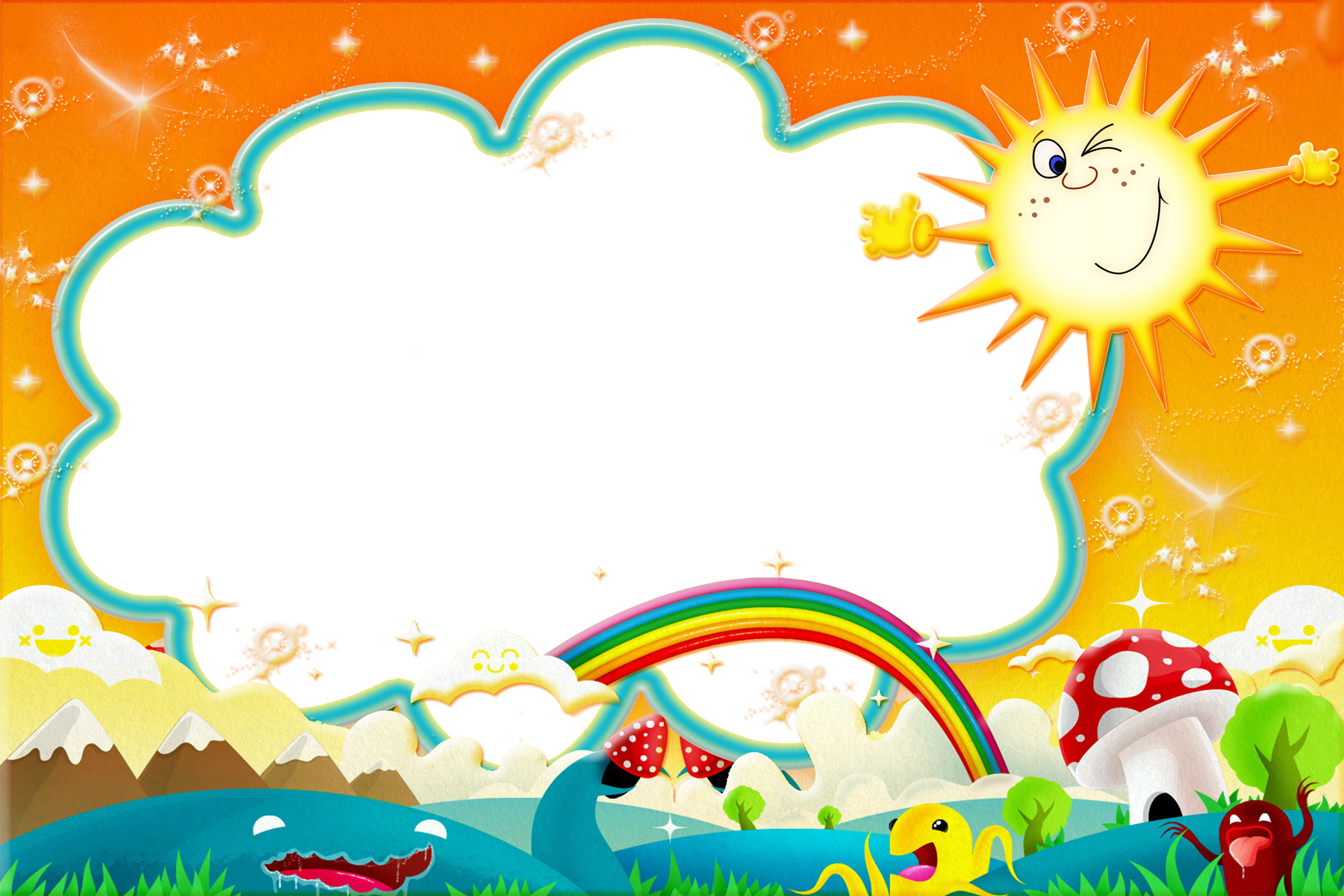 Детки в садике живут,
Здесь играют и поют,
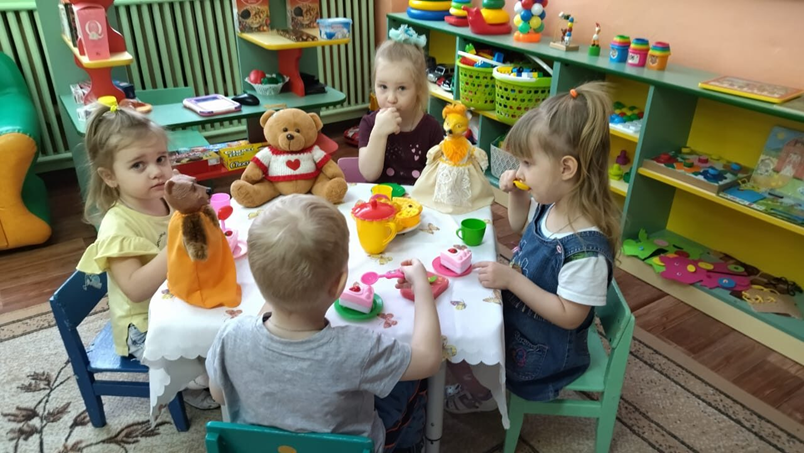 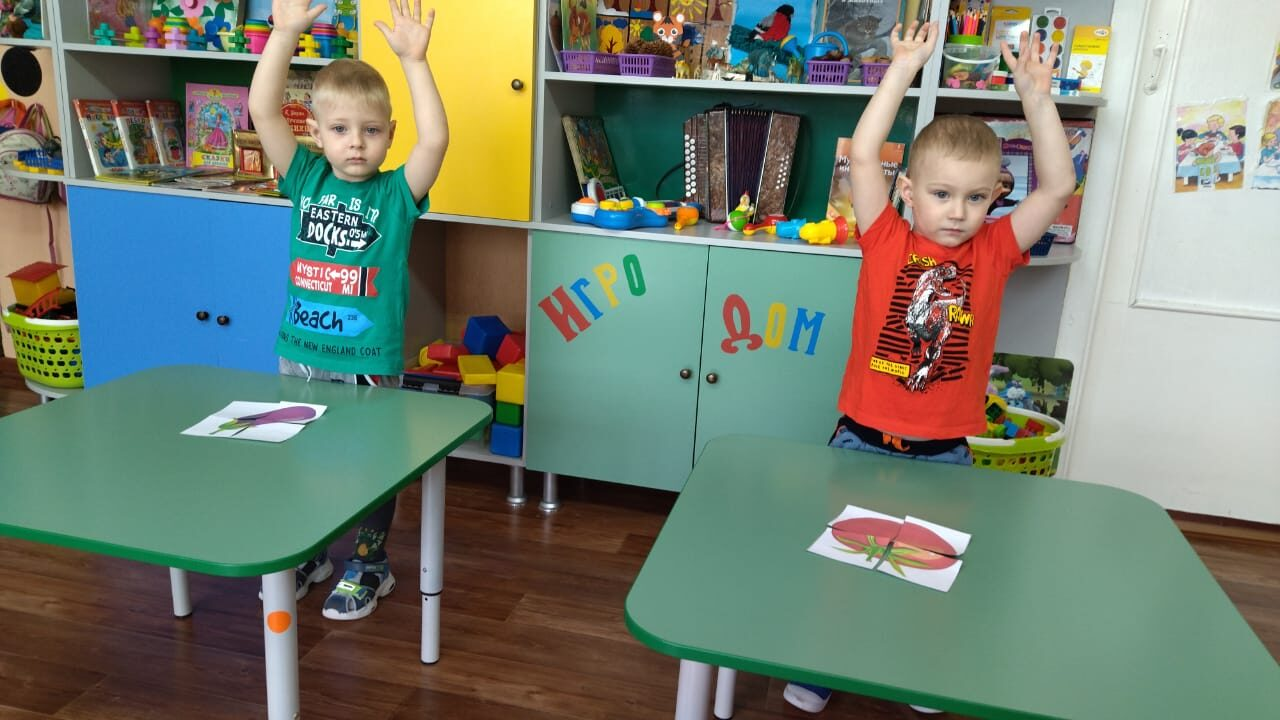 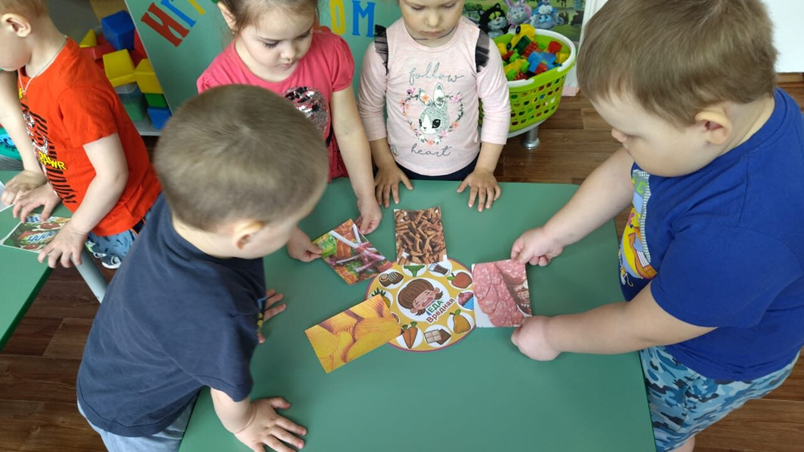 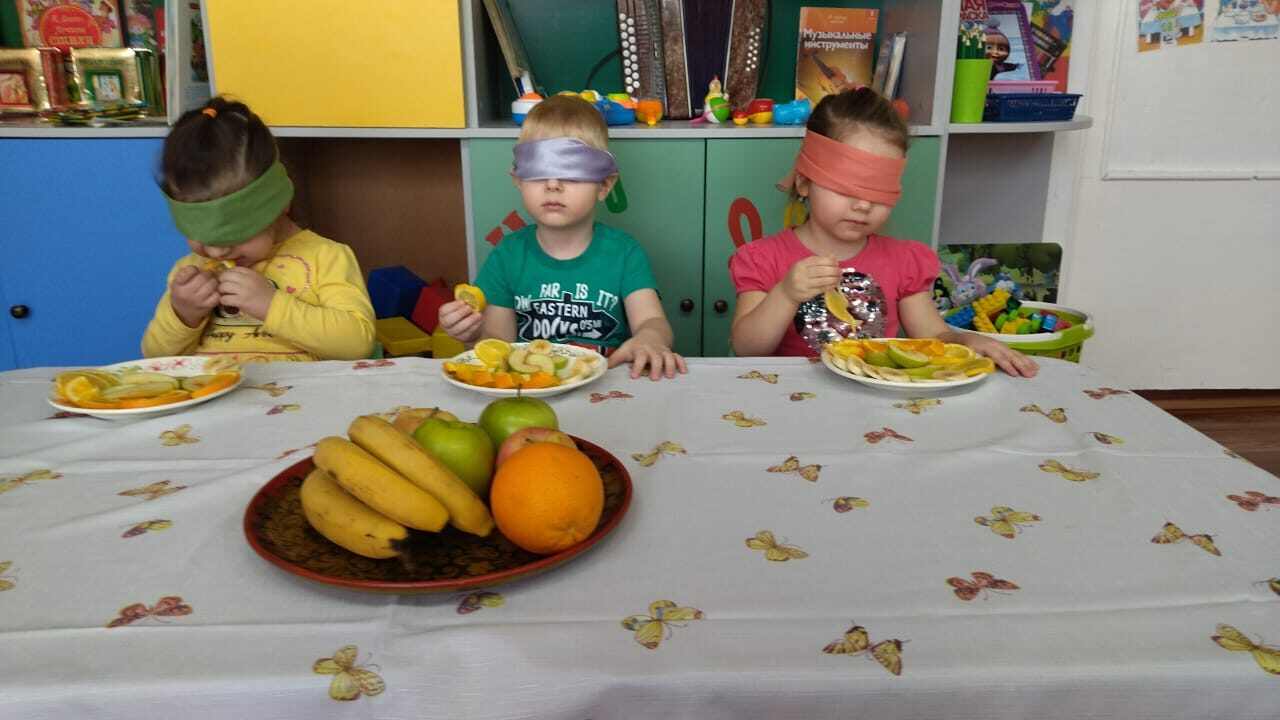 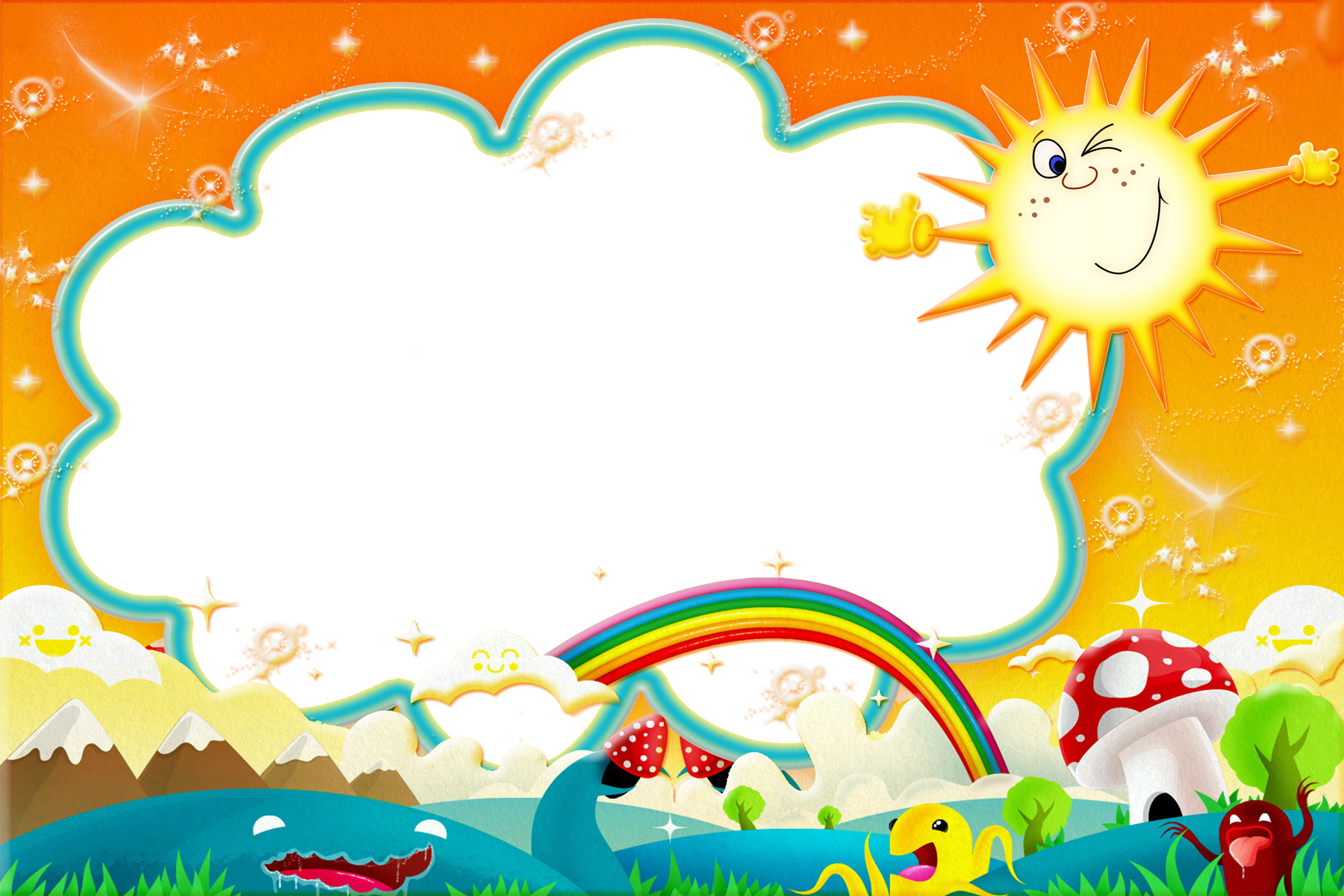 Здесь друзей себе находят,
На прогулку с ними ходят.
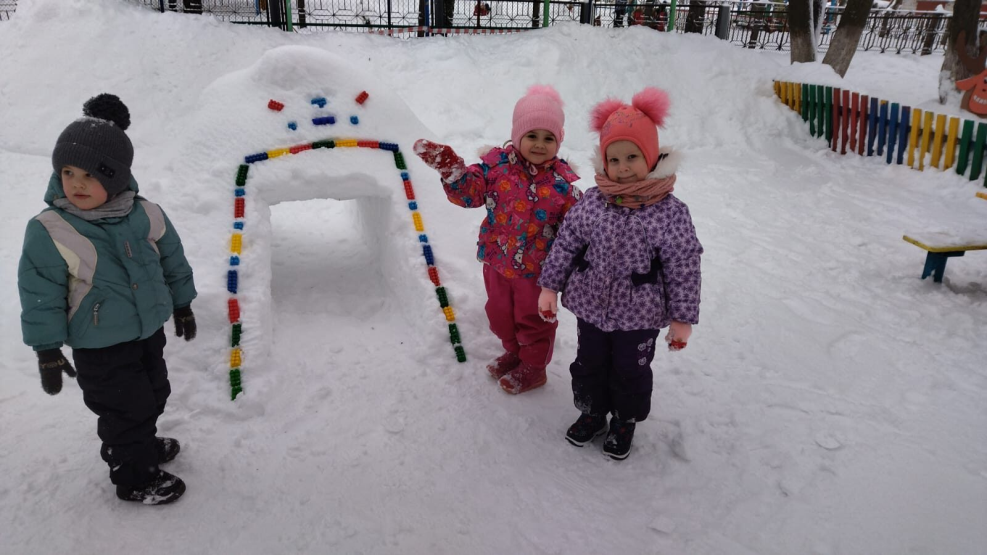 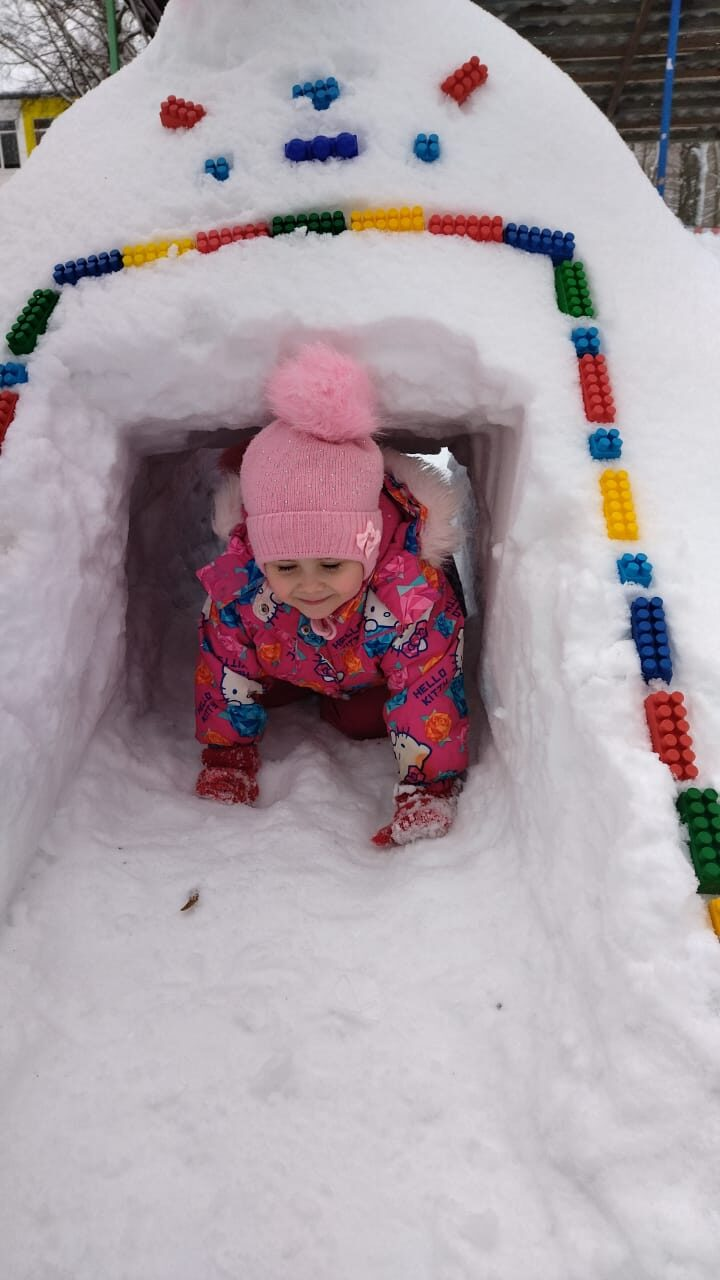 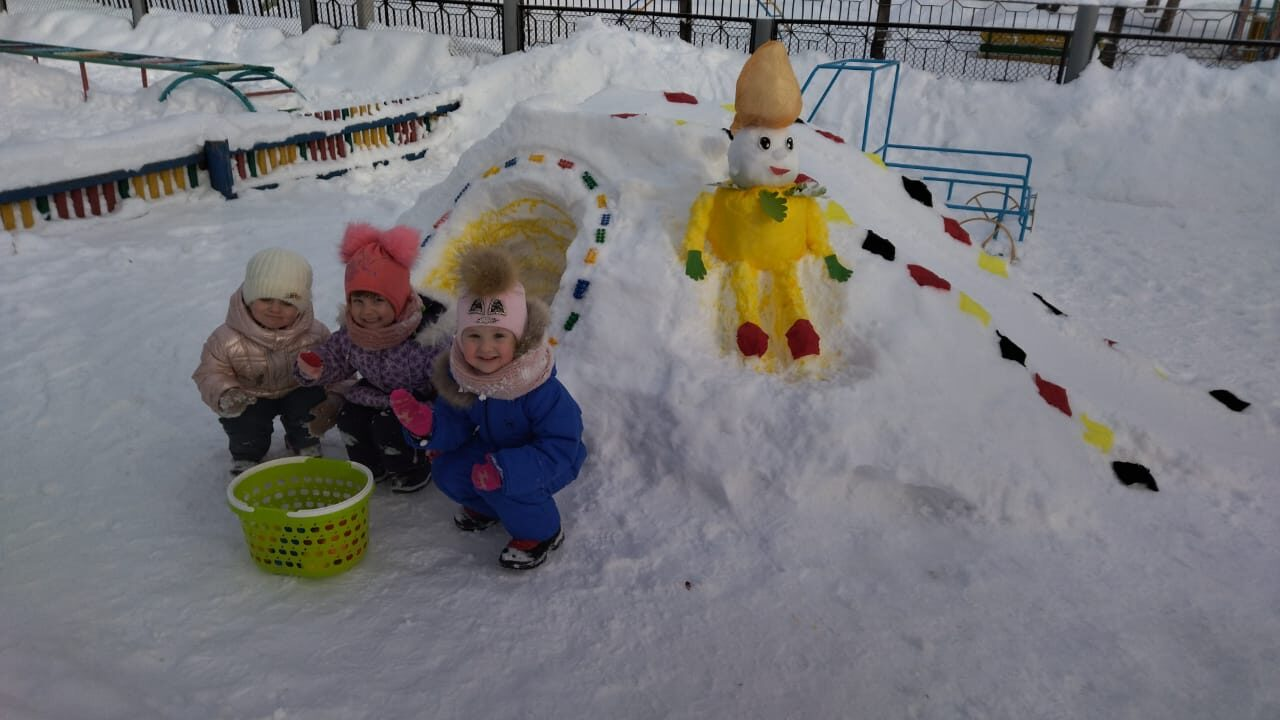 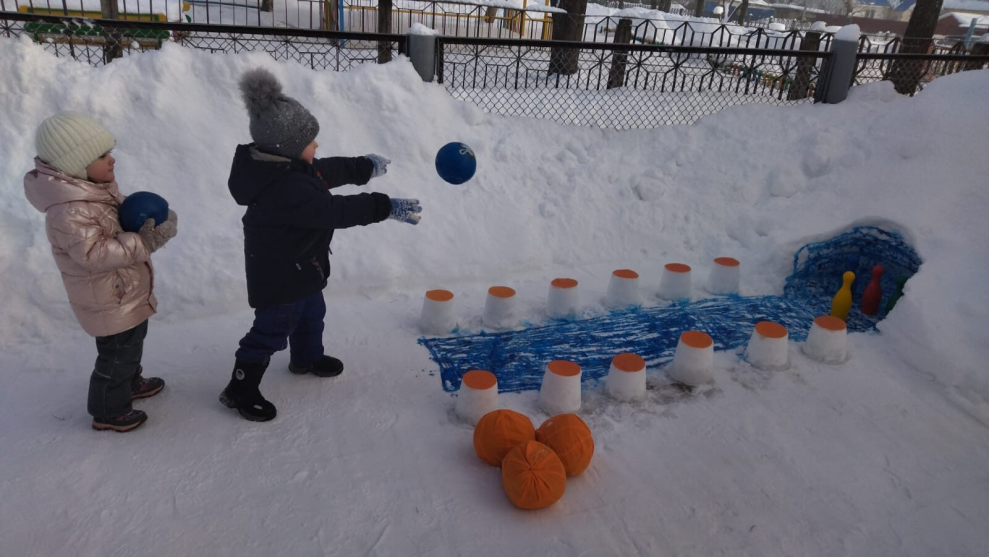 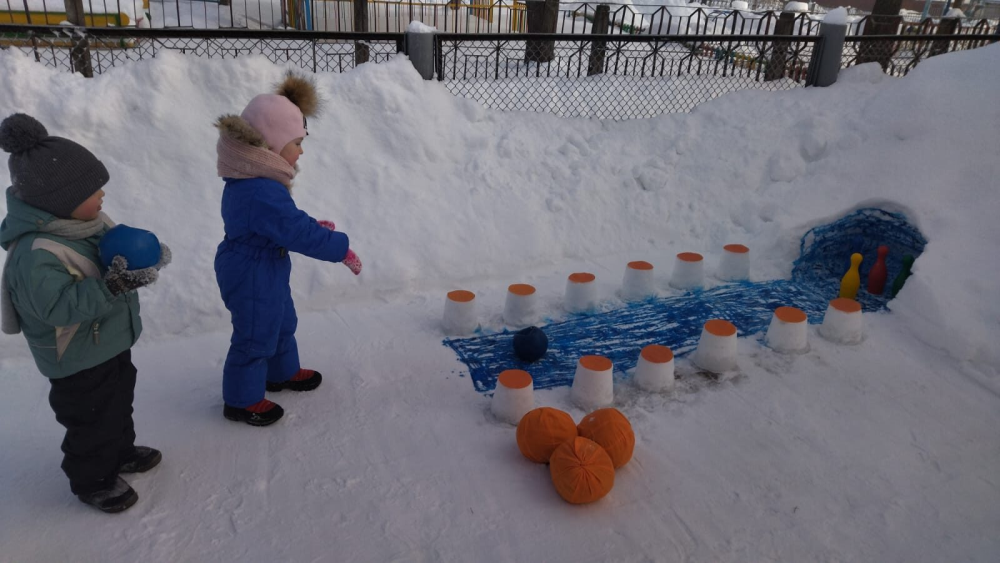 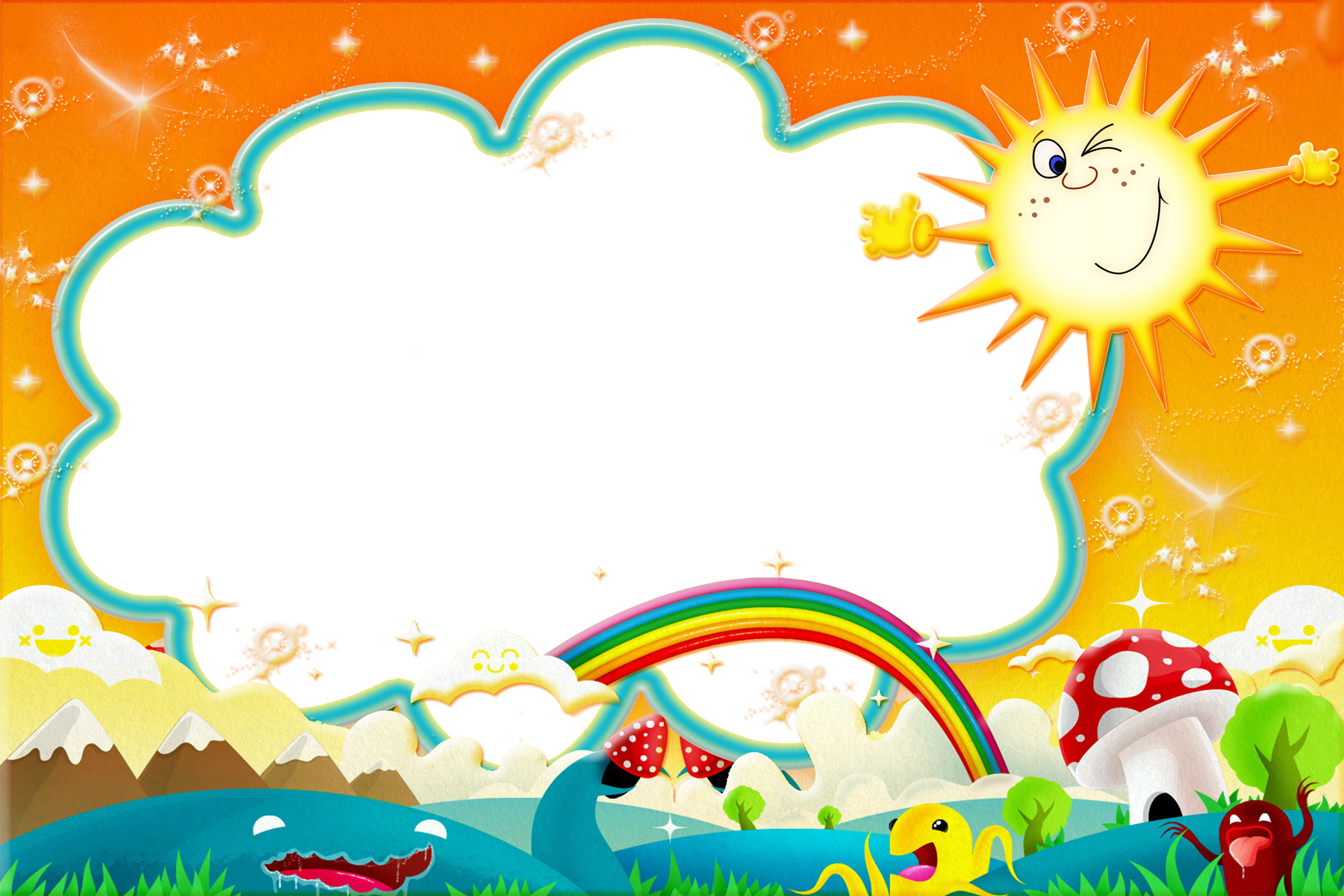 Вместе спорят и мечтают,
Незаметно подрастают.
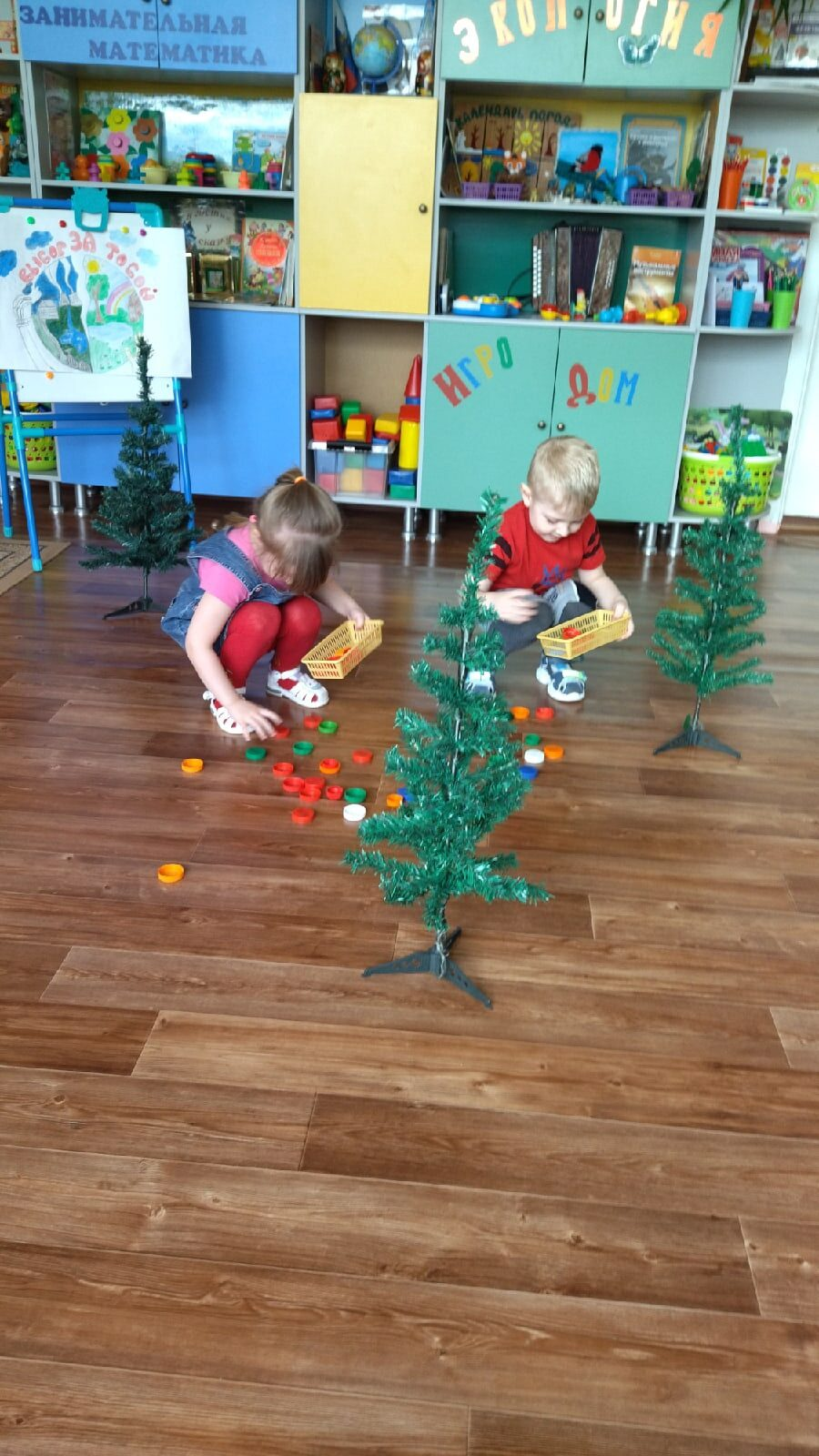 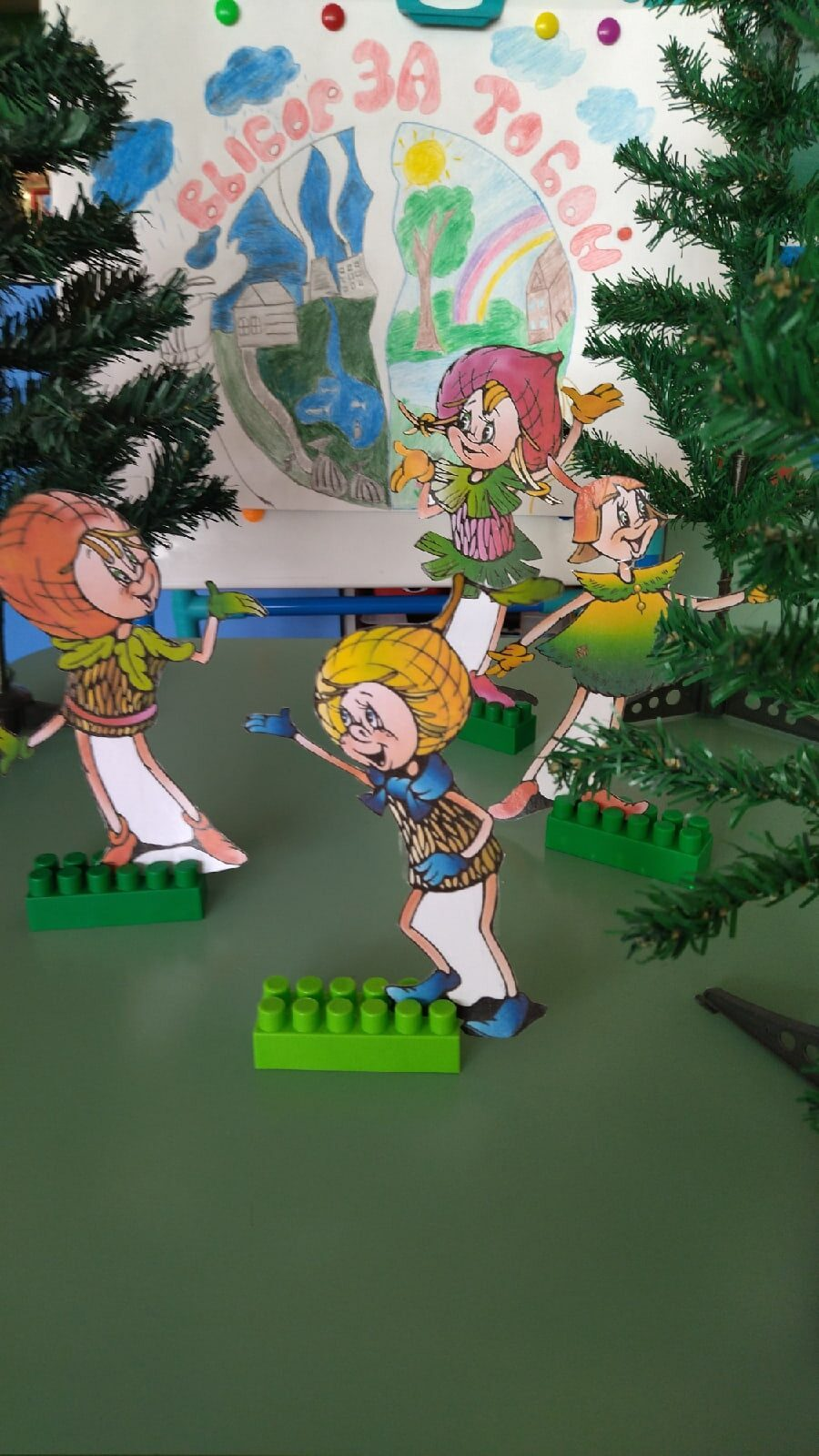 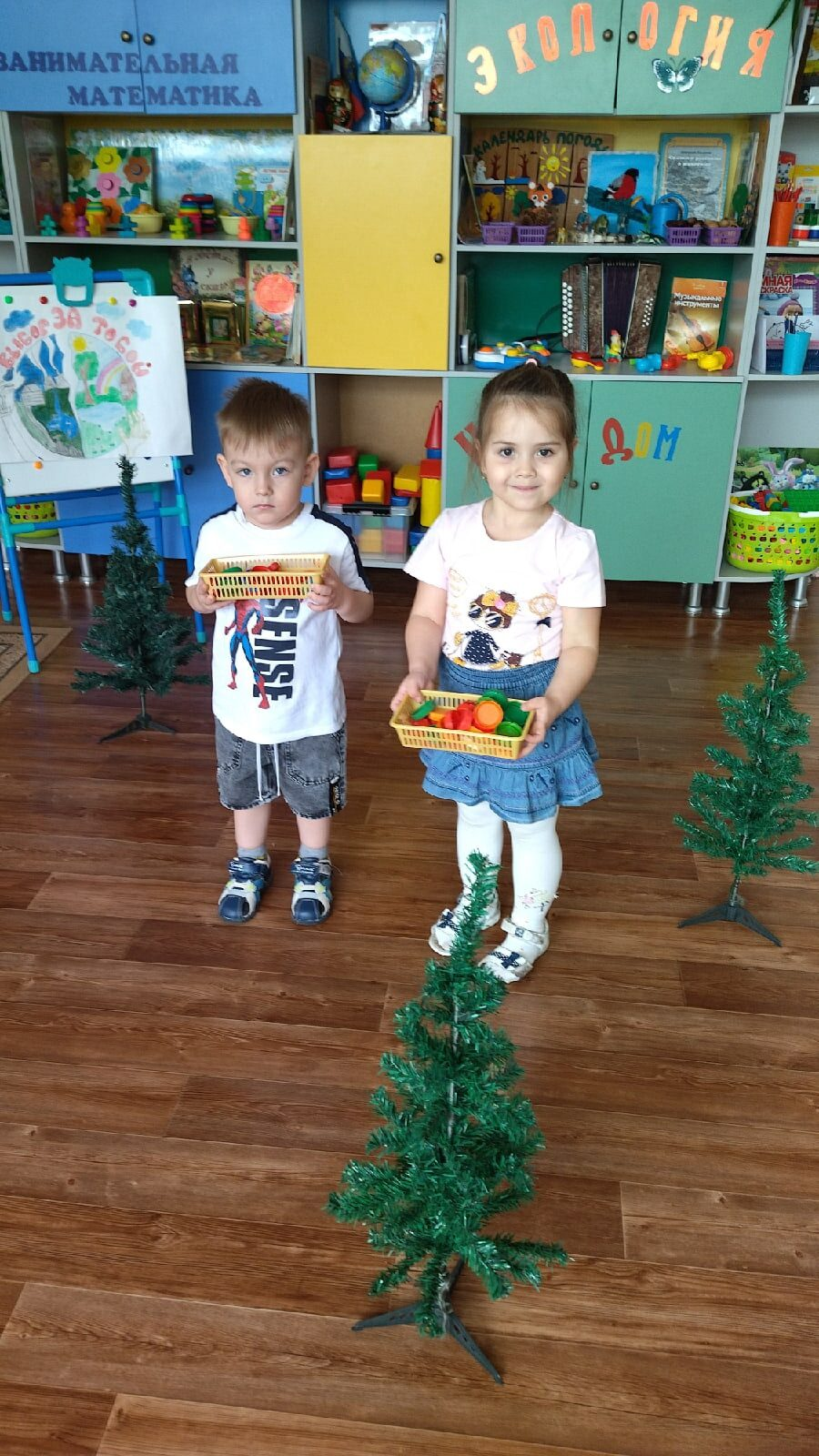 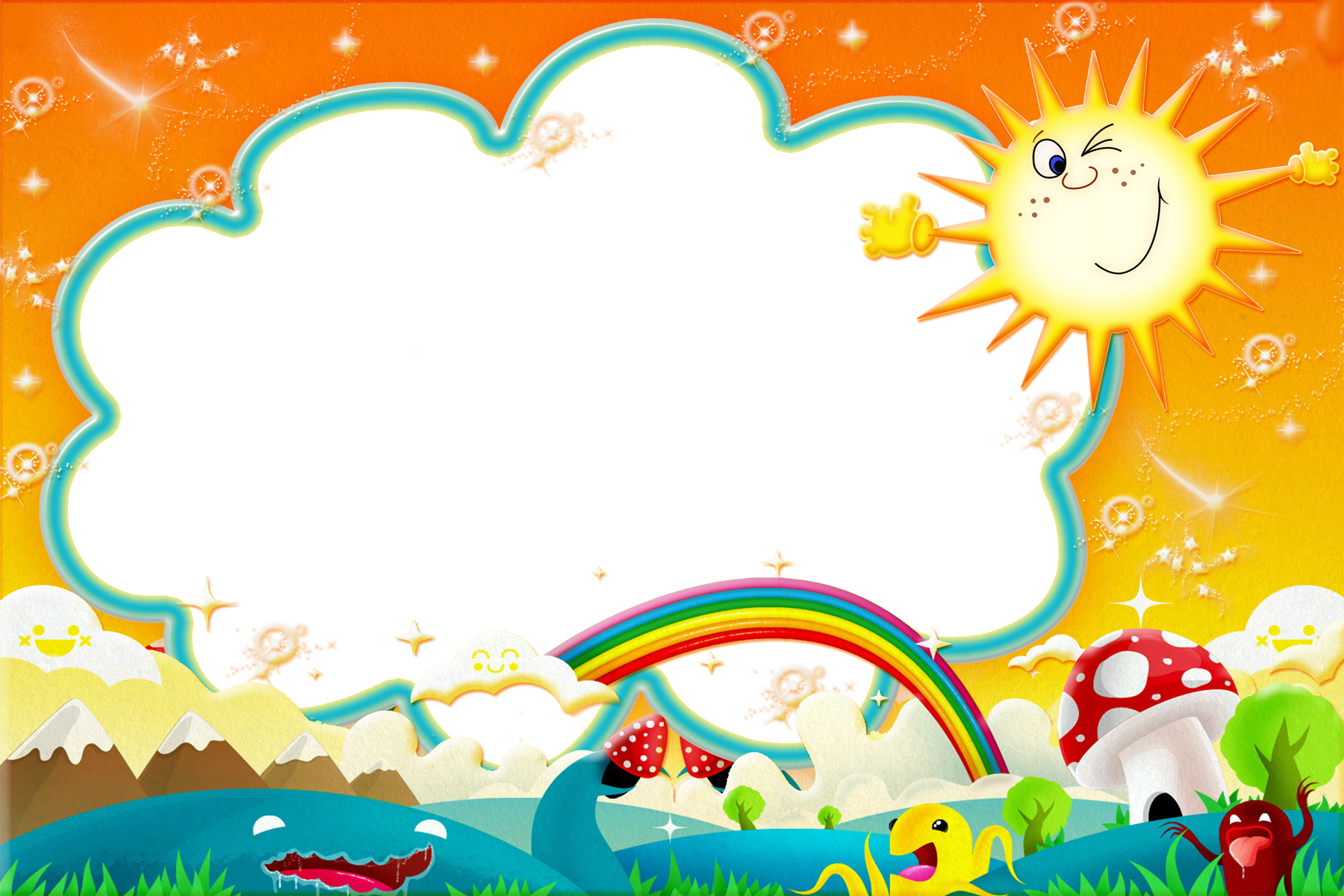 Детский сад — второй ваш дом,
Как тепло, уютно в нем!
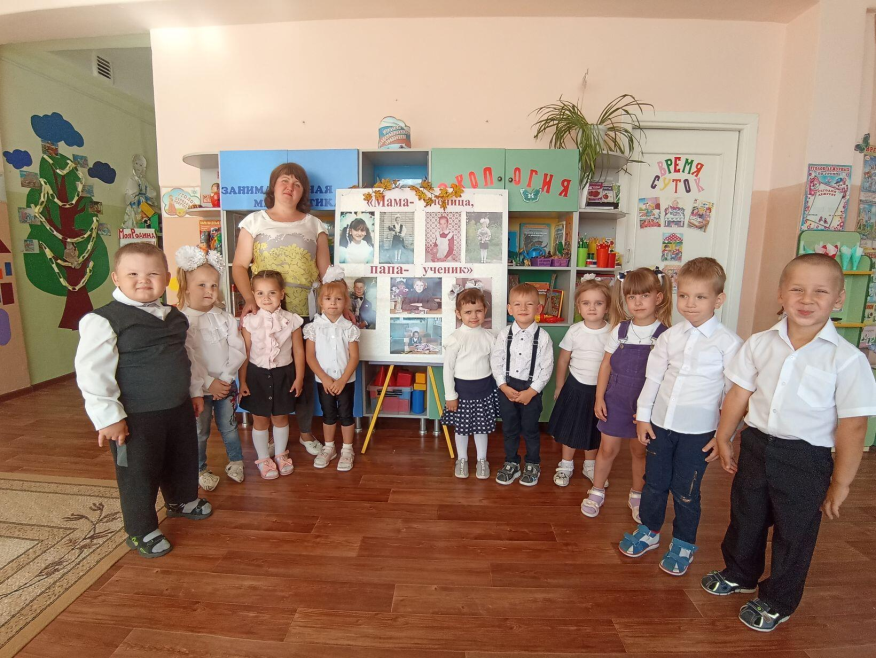 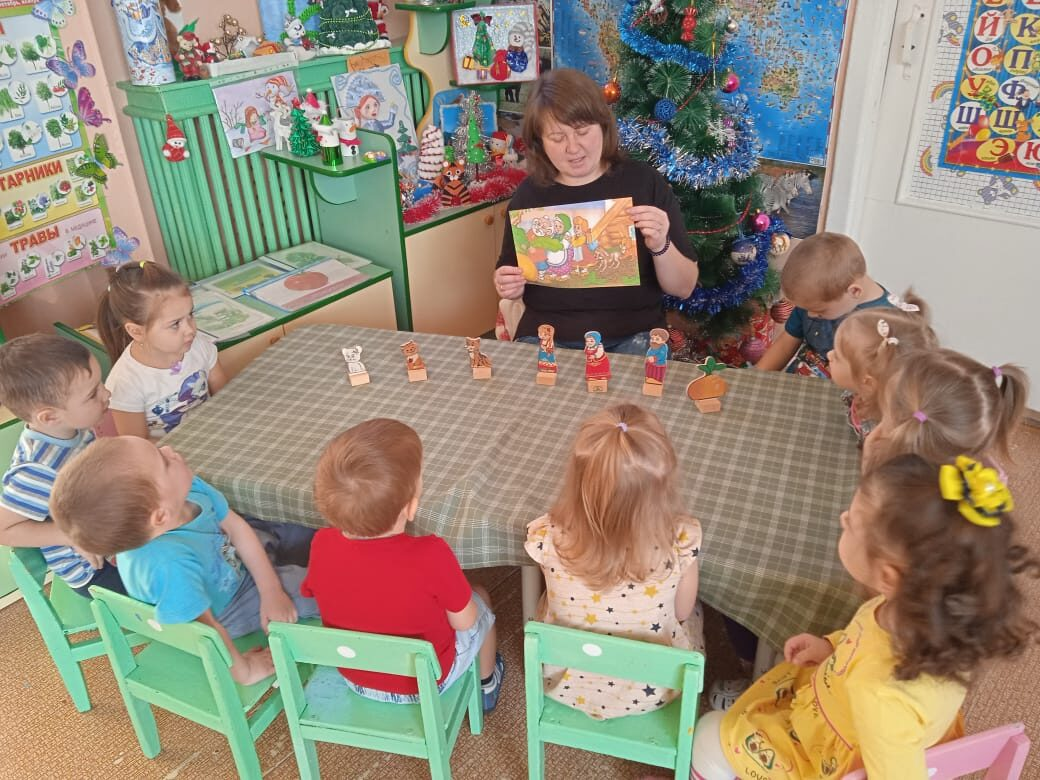 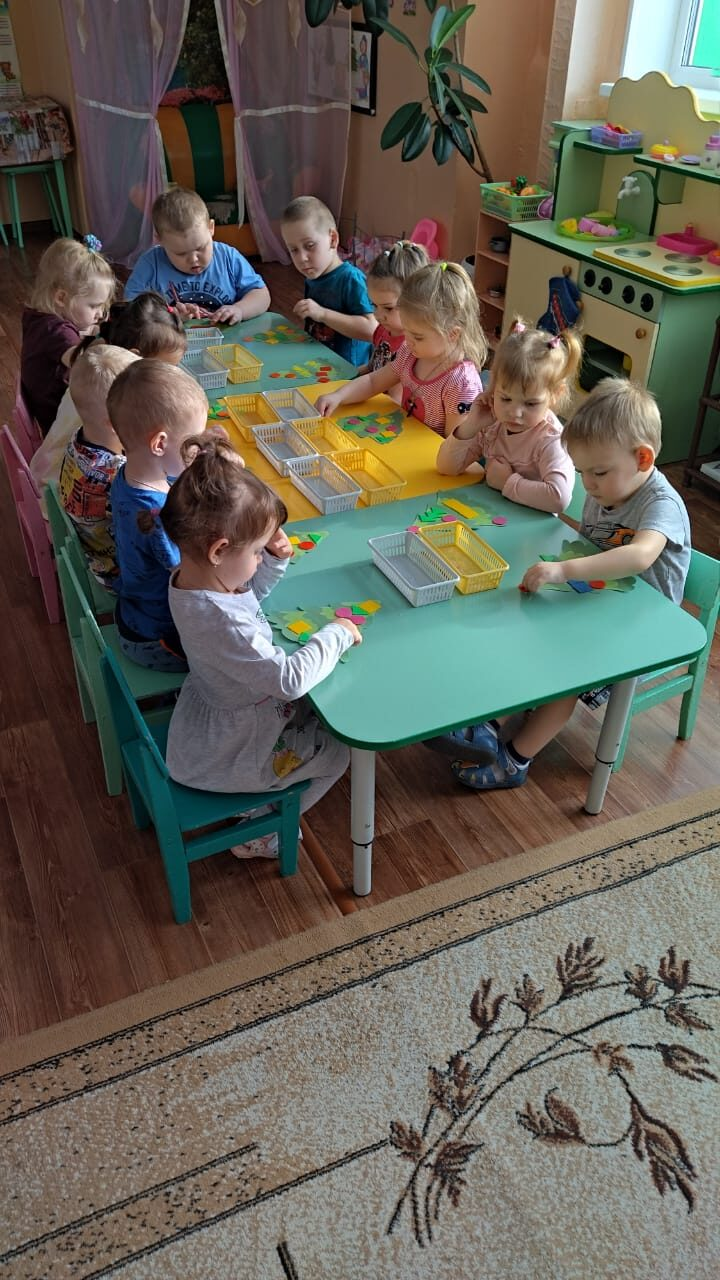 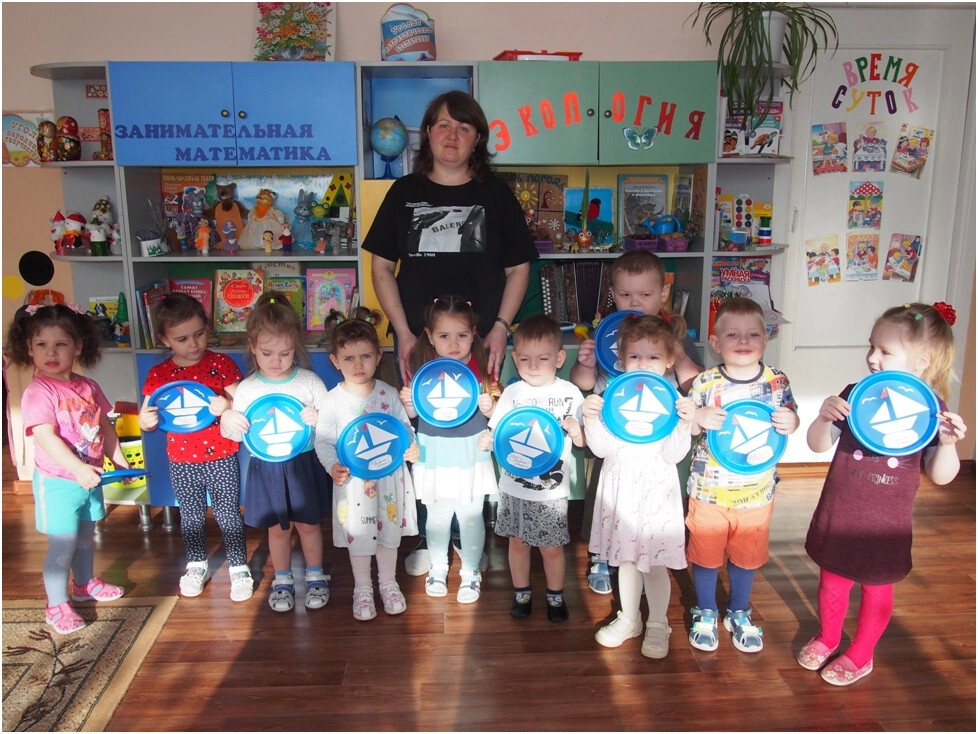 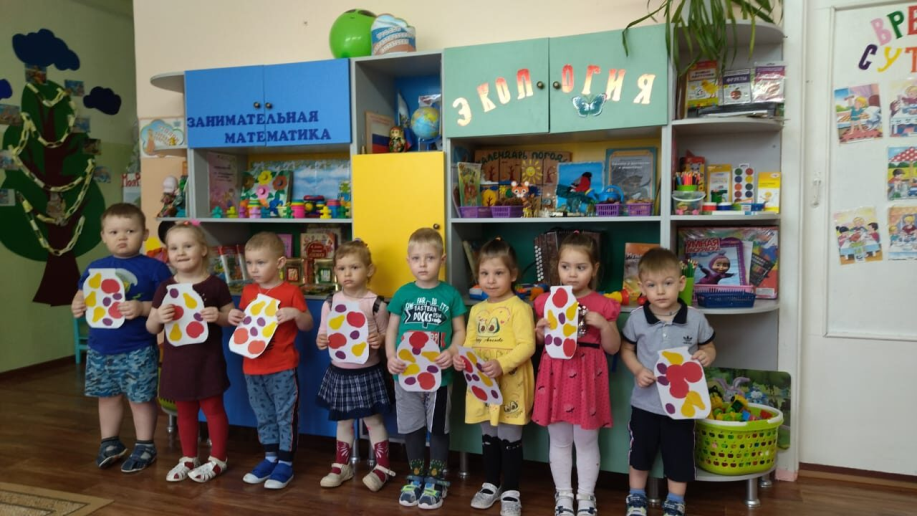 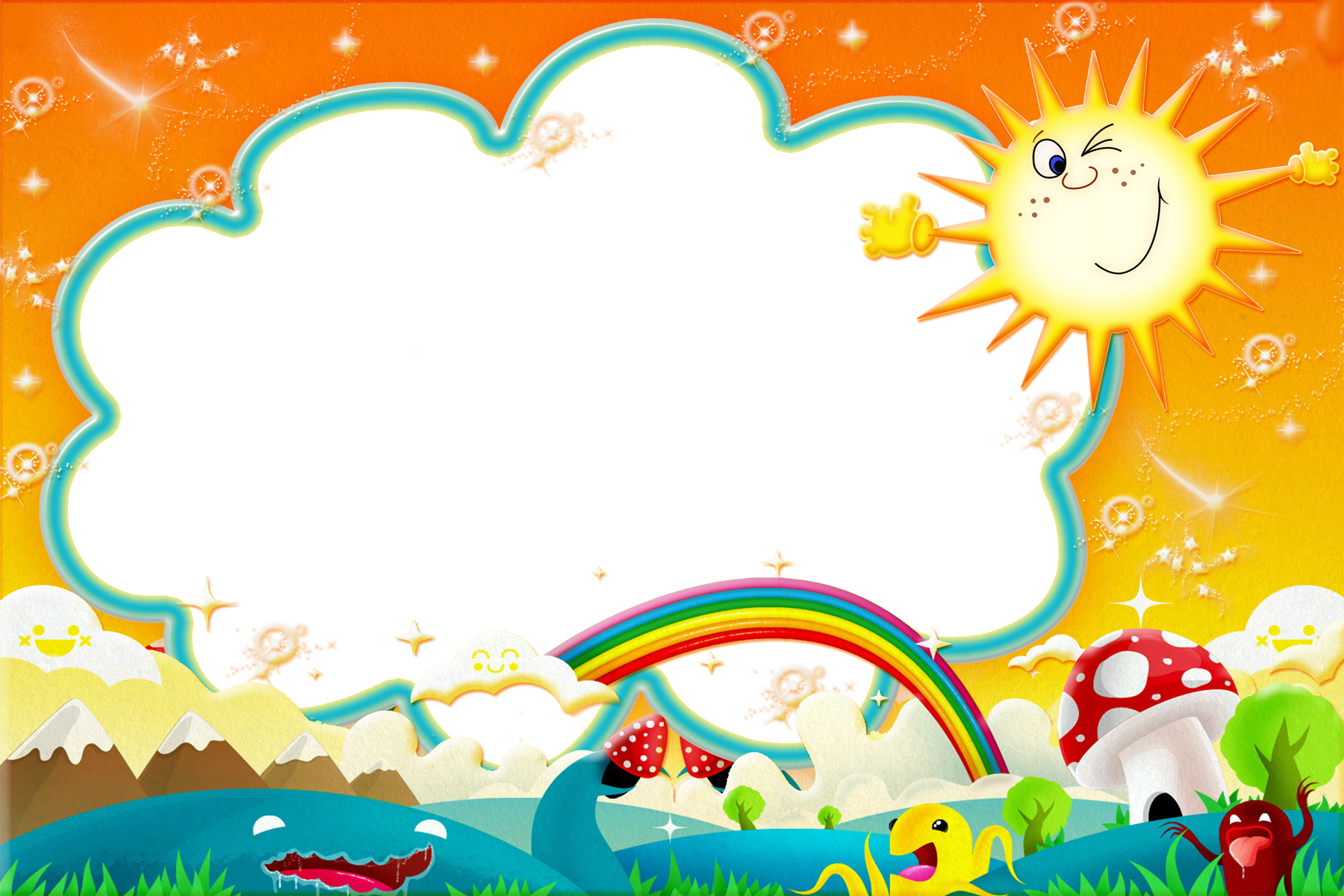 Вы его любите, дети,
Самый добрый дом на свете!
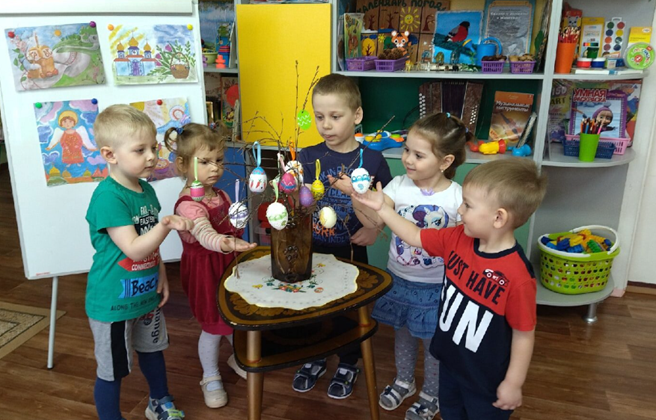 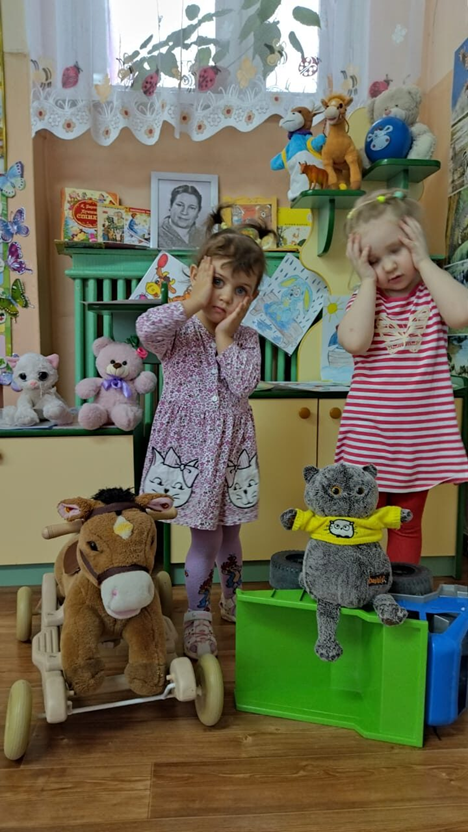 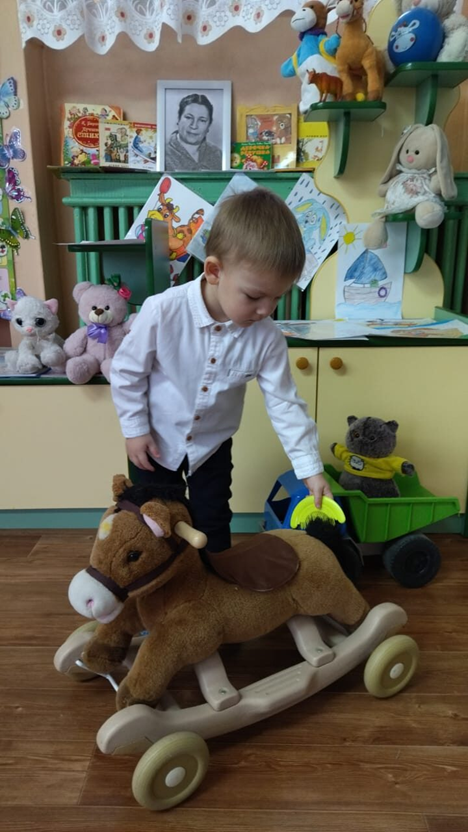 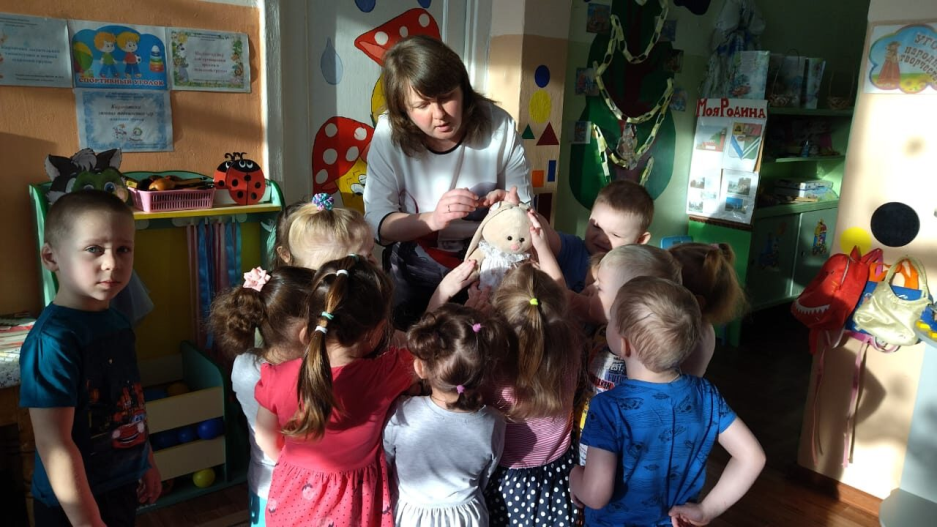 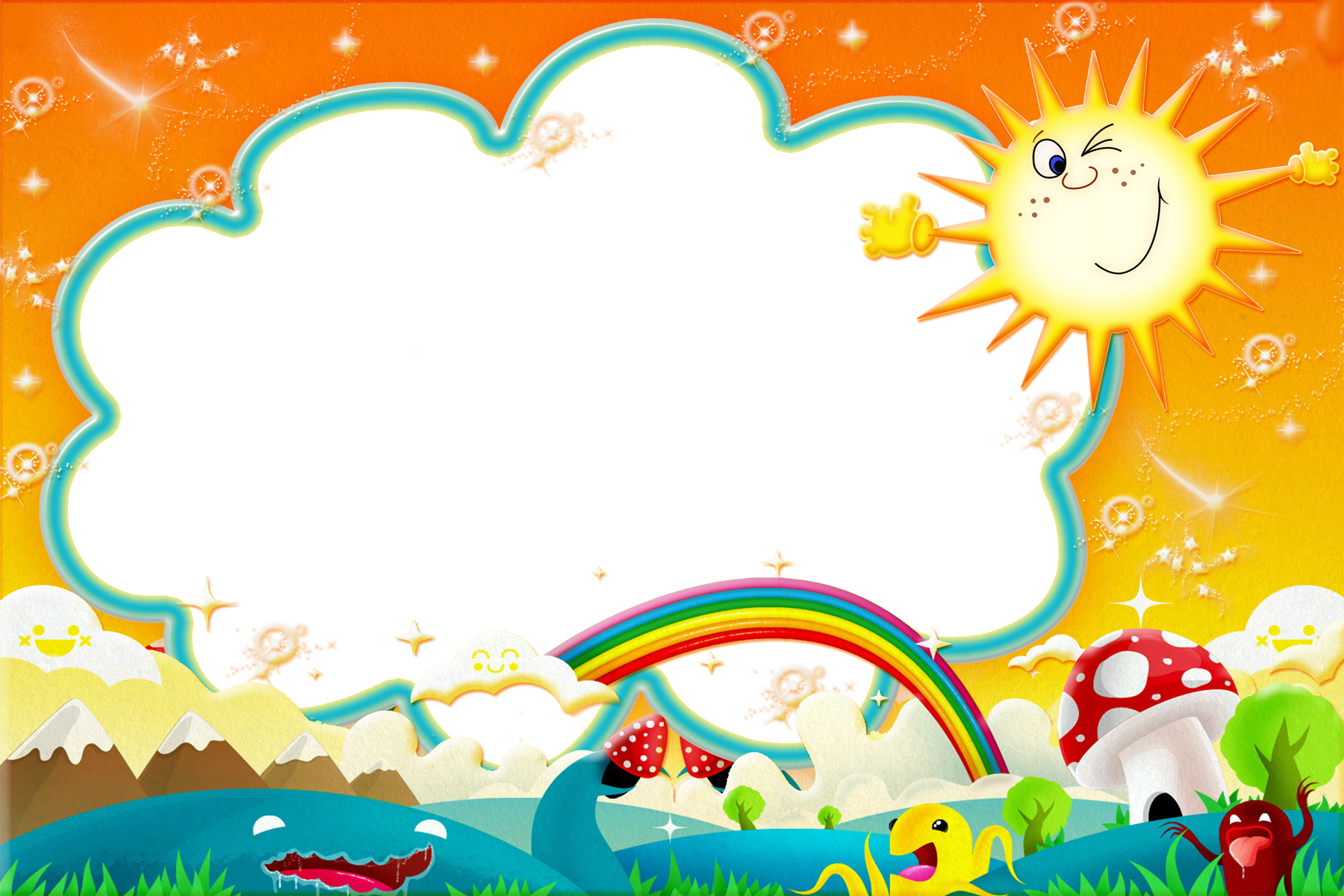 Места нет для нас чудесней!
 Чем любимый детский сад!
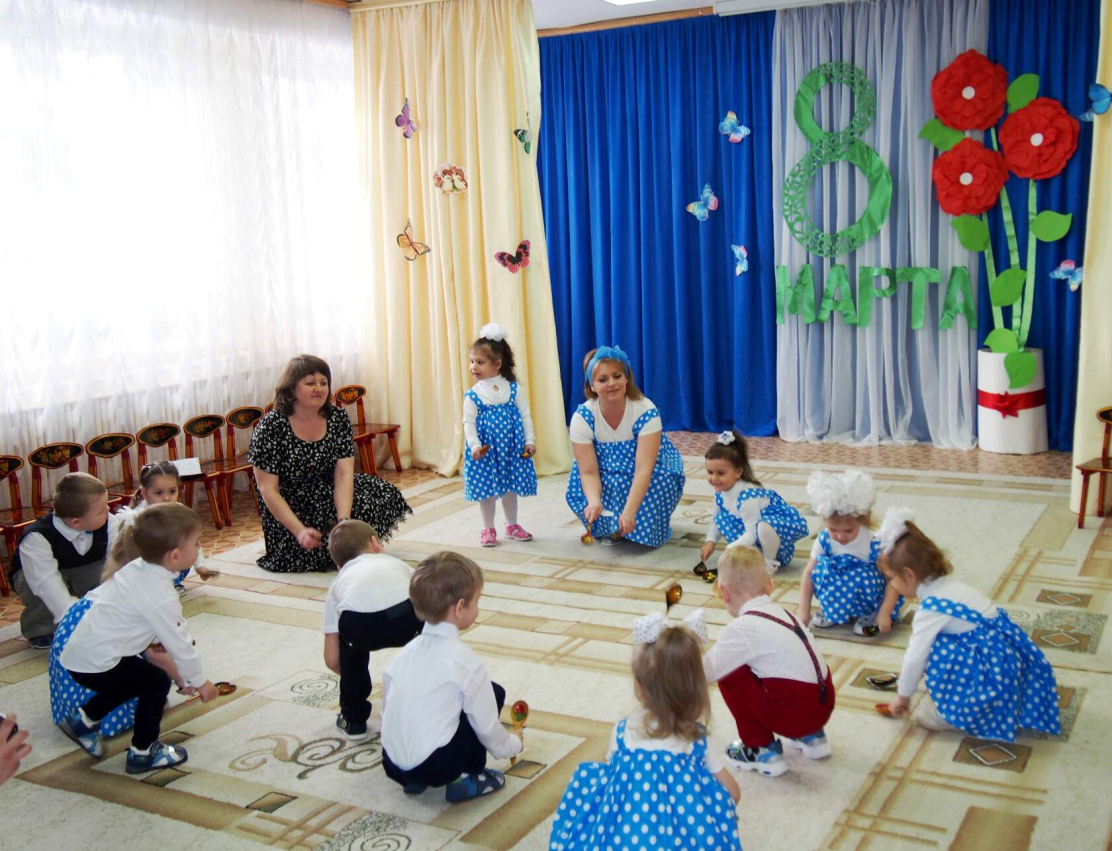 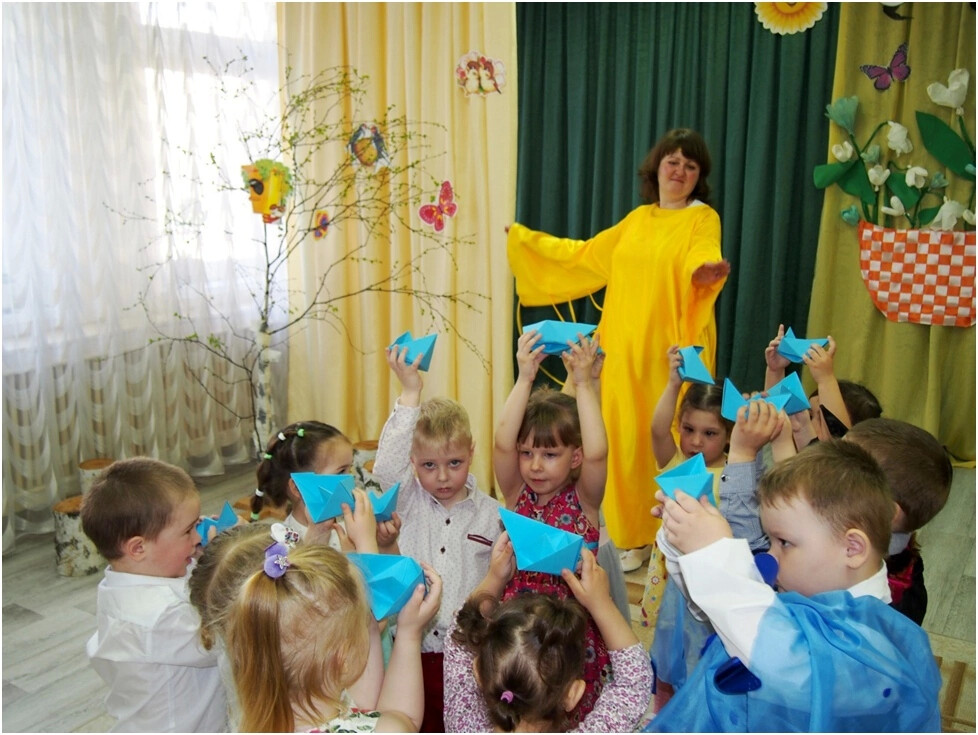 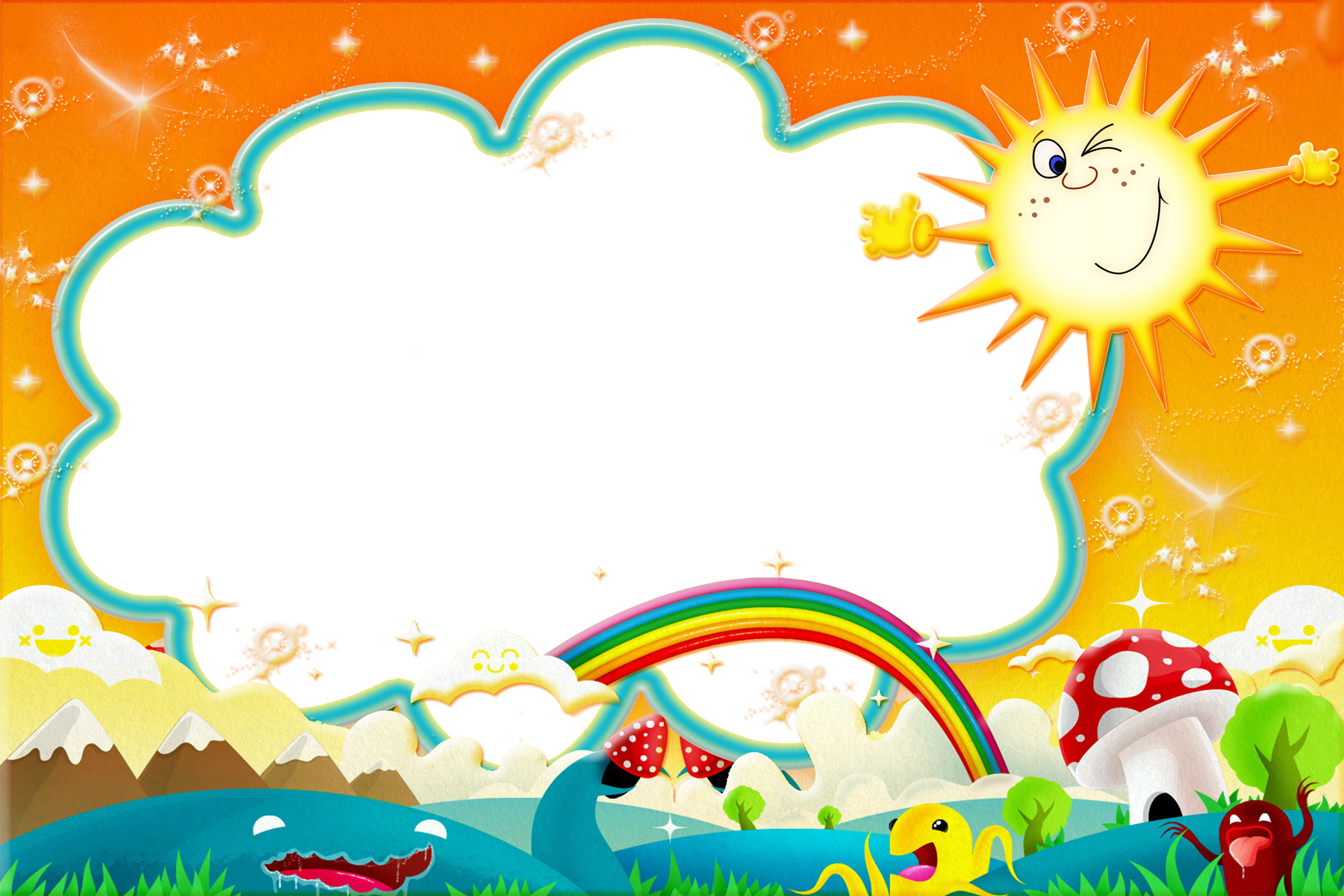 В нашей группе 
хорошо, 
Приходите к нам ещё!